Describing succinctly in information texts by using noun phrases in apposition
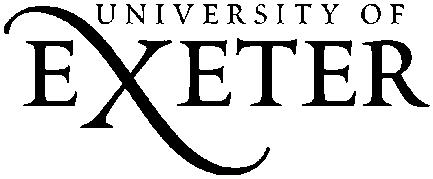 LEAD Principles
[Speaker Notes: These are the key pedagogical principles which underpin the teaching.  In the slides which follow, where the teaching is using these principles, they are shown in cream text boxes.
If you are not familiar with the principles you might like to listen to the PPT with audio which explains them.]
Noticing details in a text
Authentic text
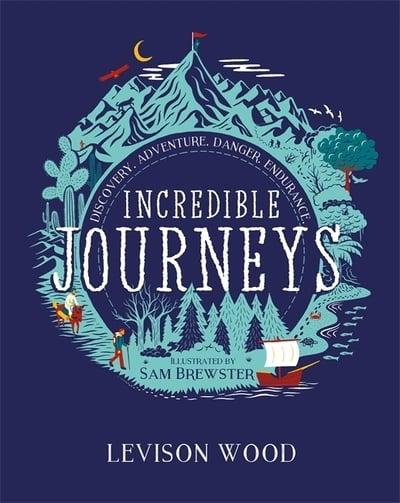 AMELIA EARHART, A WOMAN WITHOUT LIMITS

Whenever I think of someone pushing boundaries and challenging conventions, I think of Amelia Earhart. Her epic journeys mark her out as one of the most daring people who has ever lived.

Earhart was born in Kansas in 1897 and loved playing outside and climbing trees. She once even built a rollercoaster in her back garden! But it was a day out at a stunt-flying exhibition almost a decade later that sealed her destiny. A pilot in a plane spotted Earhart and her friend watching and decided to give them a scare, diving straight at them. But gutsy Earhart refused to budge. “I believe that little red airplane said something to me as it swished by”, she later reflected. In 1920, she finally sat as a passenger in a plane. “By the time I had got two or three hundred feet off the ground, I knew I had to fly,“ she later said…And sure enough, after just a couple of years, she owned a plane and had her pilot’s licence. She was only the sixteenth woman in the USA to be issued with a licence.
.
Discussion
Your task is to write a 150-word profile of Amelia Earhart for a class display on Famous Explorers. 

Read the account of how she became a pilot.
How do you know the writer admires her?
How would you sum up her character?
[Speaker Notes: Incredible Journeys by Levison Wood profiles famous explorers through the ages. 
The written task is a vehicle for focusing on the usefulness of appositional noun phrases for summarising information.
You can support students’ reading comprehension by focusing on particular words and phrases in the description that show Wood’s admiration for Amelia Earhart, for example:
expanded noun phrases that describe her as extraordinary: a woman without limits; someone pushing boundaries and challenging conventions; one of the most daring people who has ever lived; the sixteenth woman in the USA to be issued with a licence
choice of adjectives that summarise her character and her journeys: daring, gutsy; epic
emphasis on her adventurous nature through selection of details, e.g. 
She once even built a rollercoaster in her back garden! where the choice of adverb (‘even’) and exclamation mark signal the writer’s admiration
use of direct speech to reinforce idea that flying was her ‘destiny’: “the little red airplane said something to me”; “I knew I had to fly”
adverbials that reveal the writer’s opinion about Earhart and position the reader to see her as brave and determined: ‘And sure enough, after just a couple of years; she was only the sixteenth woman… 

You can encourage students’ use of summary adjectives to describe Earhart’s character e.g. determined, ambitious, daring, brave, pioneering. The focus in this presentation is on noun phrases used in apposition to provide succinct information about people, places or events. Here, you might draw attention to the title of the text, where ‘a woman without limits’ sums up or defines ‘Amelia Earhart’, and ask students to suggest similar grammatical constructions that might serve as the title for their own profile of her, e.g. 
Amelia Earhart, the USA’s pioneering pilot 
Amelia Earhart, a woman who was determined to fly
Amelia Earhart, the gutsy pilot who made flying history]
Authentic text
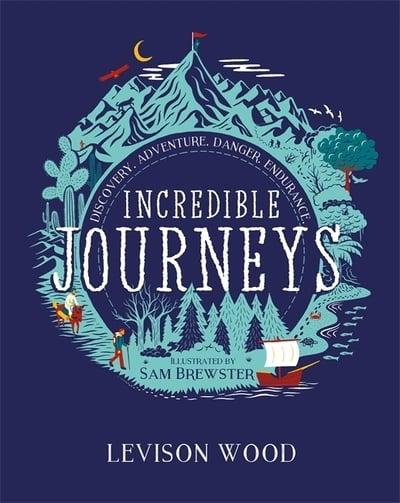 She nicknamed that first plane, a bright yellow biplane, ‘The Canary’, and immediately got to work setting records, becoming the first woman to rise to an altitude of 14,000 feet (4, 267 m). It wasn’t long before she became a celebrity, earning the moniker the Queen of the Air.

In 1932, she embarked on her longest journey yet – flying solo across the Atlantic…Earhart suffered icy conditions, heavy winds and technical problems with the plane, and was forced to land in Northern Ireland instead of France as she’d been planning – much to the surprise of some local farmers who weren’t expecting her! She’d crossed the Atlantic successfully in just under 15 hours, becoming the first woman, and second person ever, to do it.

When she turned 40, she set her mind on a final goal: to become the first woman to circumnavigate the globe by aircraft…She had a navigator, Fred Noonan, with her, and some of the most sophisticated navigational equipment ever invented at that time. The whole world waited with bated breath: would the Queen of the Air succeed once more?
.
Discussion
Your task is to write a 150-word profile of Amelia Earhart for a class display on Famous Explorers. 

Read the account of her journeys by air. 
How do you know the writer admires her?
How would you sum up her character?
[Speaker Notes: You can support students’ reading comprehension by focusing on particular words and phrases in the description that show Wood’s admiration for Amelia Earhart, for example:
emphasis on her achievements using superlatives, statistics and qualifying adverbs: ‘immediately got to work setting records’; ‘her longest journey yet’; ‘she’d crossed the Atlantic successfully in just under 15 hours’; ‘the first woman to rise to an altitude of 14,000 feet; the first woman ever to do it’; ‘some of the most sophisticated navigational equipment ever invented’
emphasis on her fame, celebrity status and public reaction: ‘earning the moniker the Queen of the Air’; ‘much to the surprise of some local farmers’; ‘the whole world waited with bated breath’
use of direct speech to reinforce idea that flying was her ‘destiny’: “the little red airplane said something to me”; “I knew I had to fly”
details that reveal the writer’s opinion about Earhart and position the reader to see her as brave and determined e.g. the tricolon emphasising the difficulty of her solo flight:  ‘Earhart suffered icy conditions, heavy winds and technical problems with the plane’ 

You can encourage students’ use of summary adjectives to describe Earhart’s character e.g. intrepid, quick-thinking, resourceful, courageous, goal-driven. The focus in this presentation is on noun phrases used in apposition to provide succinct information about people, places or events. Here, you might ask for suggestions of appositional constructions that might sum up her character and achievements e.g. 
Intrepid solo airwoman, Amelia Earhart
Amelia Earhart, the first woman to fly across the Atlantic
Queen of the Air, Amelia Earhart]
Authentic text
On 2nd July, 1937, Earhart and Noonan took off from Lae, a town on Papua New Guinea in the Pacific Ocean. They were aiming for Howland Island, a small spit of land over 4,000 km away. 

But Earhart never reached Howland Island. Apart from a few distress signals, the plane was never heard of again. But Earhart was one of the most famous women in the world and the US President, Franklin D. Roosevelt, wasn’t going to let her vanish. He spent $4 million sending out a search party to find her, but it was a huge area of ocean to cover. After two years of hunting, the search teams gave up and Amelia Earhart was announced as lost at sea. 

To this day, no one knows what happened to her, but her legacy as a fearless and intrepid pilot, and a pioneer of women’s aviation, lives on.
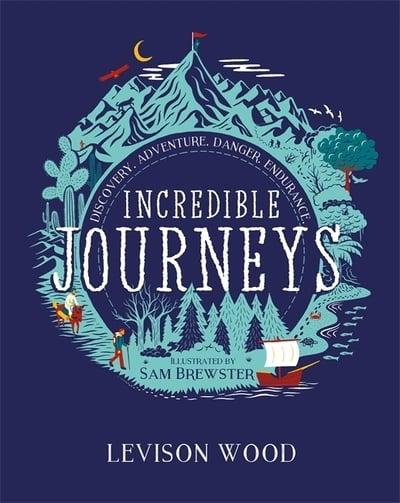 .
Your task is to write a 150-word profile of Amelia Earhart for a class display on Famous Explorers.
Discussion
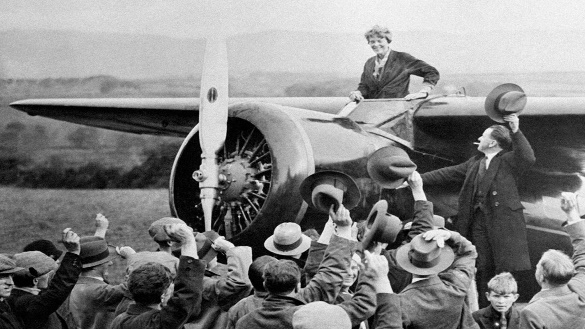 Read the account of her final journey. 
How do you know the writer admires her?
Decide a title for your profile that sums up why she is famous.
[Speaker Notes: You can support students’ reading comprehension by focusing on particular words and phrases in the description that show Wood’s admiration for Amelia Earhart, for example:
description of her destination that suggests the ambitious nature of her plans: ‘a small spit of land over 4,000km away’
using superlatives and statistics that emphasise people’s regard for her: ‘one of the most famous women in the world’; the $4 million and two years spent searching for her.
details that reveal the writer’s opinion about Earhart and position the reader to see her as brave and determined e.g. the choice of ‘legacy’ to describe her lasting impact; noun phrases that summarise her reputation: ‘a fearless and intrepid pilot’, ‘a pioneer of women’s aviation’

The next slide provides examples of appositional noun phrases from Wood’s account, and focuses on their helpfulness for summarising information. Here, you might remind students of the title of the text, where ‘a woman without limits’ sums up or defines ‘Amelia Earhart’, and ask for suggestions of similar grammatical constructions that might sum up her flying achievements or emphasise her fame, drawn from the text on the slide:
Amelia Earhart, one of the most famous women in the world
Amelia Earhart, a fearless and intrepid pilot
The record-breaking airwoman, Amelia Earhart]
Noticing details in a text
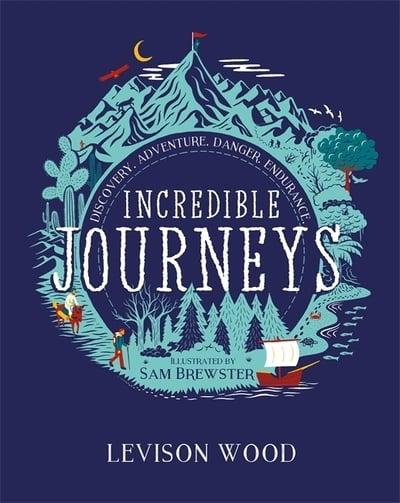 Examples
AMELIA EARHART, A WOMAN WITHOUT LIMITS
She was so determined to learn that she tracked down one of the best aviators of the day, Neta Snook, and begged her for lessons.
.
Links
She nicknamed that first plane, a bright yellow biplane, ‘The Canary’.
Noun phrases in apposition are a useful way of providing information quickly and  succinctly.
When she turned 40, she set her mind on a final goal: to become the first woman to circumnavigate the globe by aircraft…She had a navigator, Fred Noonan, with her…
In these examples one noun phrase is directly followed by a second noun phrase that adds a closely-related detail or explanation. This linking together is called ‘apposition’.
How are commas used in these examples?
Try your own sentences that provide information about Amelia’s early career quickly and succinctly by using noun phrases in apposition. You can use ideas from the examples above, and from the information you’ve read. For example:
Neta Snook, an experienced aviator, taught Amelia to fly.
In 1932, Amelia embarked on her longest journey yet, a solo flight across the Atlantic.
[Speaker Notes: Use the examples rather than grammatical definitions to show noun phrase apposition and emphasise the usefulness of this kind of construction; newspaper headlines and reports, and biographies, will yield ready examples, and it might be helpful to think of how the second phrase is a ‘renaming’ or ‘extra naming’ of the first. You can encourage experiments with re-ordering the noun phrases and noting any changes of emphasis in the way information is presented.
Note the use of commas to demarcate each phrase. In the title example, you might consider the effect of using a colon in place of the comma. Does this help to emphasise that the second noun phrase is a ‘definition’, ‘extra naming’ or ‘summary’ of the first?]
Noticing details in a text
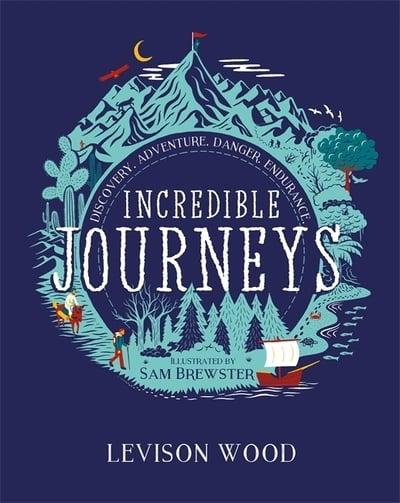 Examples
On 2nd July, 1937, Earhart and Noonan took off from Lae, a town on Papua New Guinea in the Pacific Ocean.
.
They were aiming for Howland Island, a small spit of land over 4,000 km away.
Noun phrases in apposition are a useful way of providing information quickly and  succinctly.
…the plane was never heard from or seen again. But Earhart was one of the most famous women in the world and the US President, Franklin D. Roosevelt, wasn’t going to let her vanish.
Examples from newspaper reports of the time:
The US aviatrix, Mrs Amelia Earhart
Mrs Amelia Earhart Putnam, first woman to fly the Atlantic
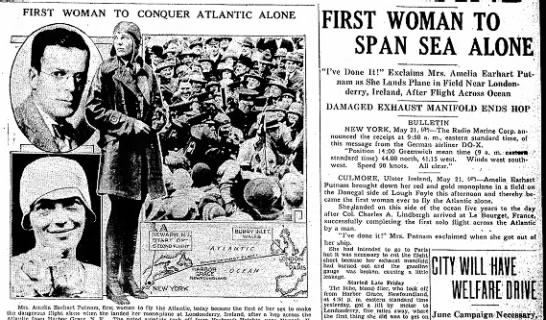 Try your own sentences that provide information quickly and succinctly by using noun phrases in apposition. How might you report Amelia Earhart’s final journey? An example:
The plane navigated by Amelia Earhart, the most famous female pilot in the world, is missing somewhere in the Pacific Ocean.
[Speaker Notes: Use the examples rather than grammatical definitions to show noun phrase apposition and emphasise the usefulness of this kind of construction; newspaper headlines and reports, and biographies, will yield ready examples, and it might be helpful to think of how the second phrase is a ‘renaming’ or ‘extra naming’ of the first. You can encourage experiments with re-ordering the noun phrases and noting any changes of emphasis in the way information is presented.]
Your task is to write a 150-word profile of Amelia Earhart for a class display on Famous Explorers.
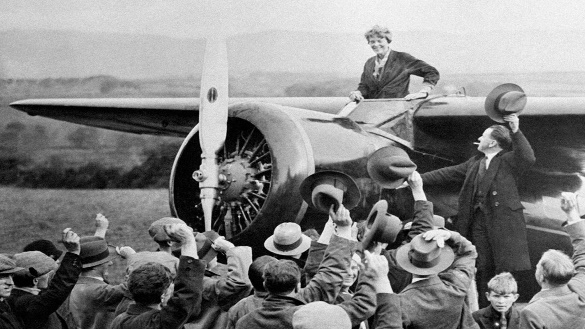 Decide a title for your profile that sums up why she is famous.
Include the most important details of her flying career and make it clear why she is still remembered and admired today.

How can you use noun phrases in apposition to provide information quickly and succinctly?
.
Amelia Earhart, Queen of the Air
The pioneering US aviator, Amelia Earhart, made flying history in the 1930s, becoming the first woman to fly solo across the Atlantic and to attempt a circumnavigation of the globe by air. After lessons from Neta Snook, an experienced airwoman, Amelia quickly gained fame, breaking records for altitude and distance in her bright yellow biplane, ‘The Canary’. In 1932, she took just 15 hours to cross the Atlantic in a tiny single-engine wooden plane, her ‘Little Red Bus’. In 1937, Amelia and her navigator, Fred Noonan, flew from the US to Papua New Guinea, an island in the Pacific. But they never reached their next destination, Howland Island, 4000 km away. Despite a two-year search funded by the US President, Franklin D. Roosevelt, Amelia’s plane was never found. However, her legacy remains: Amelia Earhart, the most famous female pilot in the world.
[Speaker Notes: The written task is a vehicle for focusing on the usefulness of appositional noun phrases for summarising information.
Students can review appositional noun phrases and sentences they have composed in response to slide questions.
An example of a 150-word profile is provided on the slide (click to advance) and students might compare this version with their own.]
Verbalising the Grammar-Writing Link
A crucial element of the LEAD principles is helping writers to think explicitly (metalinguistically) about the choices they make.  As a teacher, you need to support this by being crystal clear yourself about how you verbalise the link between a grammar choice and its effect in a particular text/context.  Then express this in student-friendly language, as below.
Verbalisation to share with students:
When you are writing an information text, such as a biography of a famous person or a newspaper report, you may need to summarise information quickly and succinctly. 
One way of doing this is by using noun phrases in apposition, for example to provide succinct details about a person, place or event:
Amelia Earhart, the Queen of the Air, was the first woman to fly solo across the Atlantic and attempt a circumnavigation of the globe by air.